Sport
Referentin：Viktoria
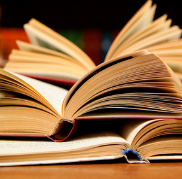 Einstieg
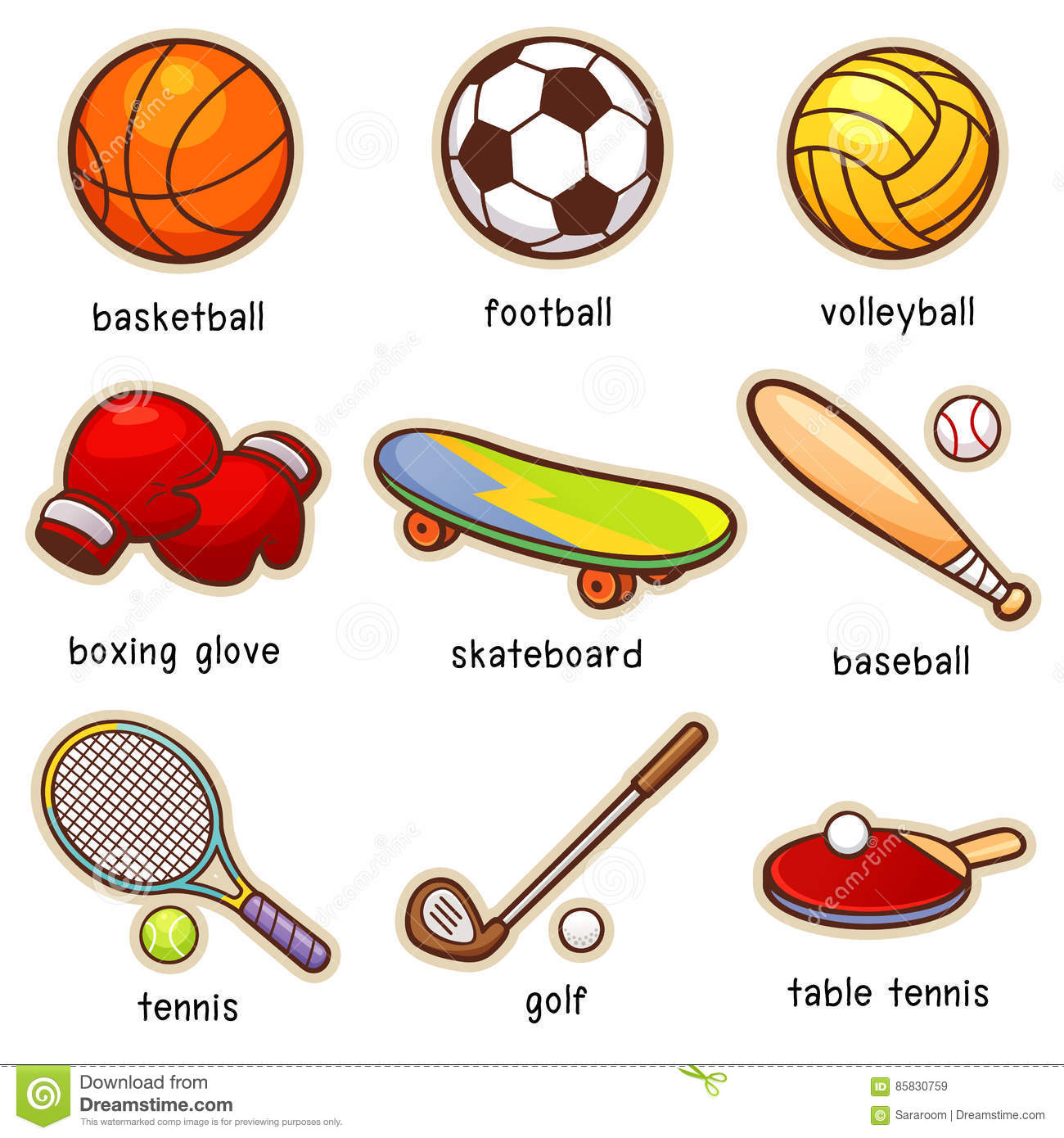 Welche Vorstellungen(Szene) habt ihr, wenn ihr Sport hört? 

Wann:
Wer:
Wo:
Was:
Wie:

Bitte teilen Sie Ihre Vorstellungen 
mit Ihrem Partner.
请输入文字标题
请输入文字标题
请替换文字内容，点击添加相关标题文字，修改文字内容，也可以直接复制你的内容到此。
请替换文字内容，点击添加相关标题文字，修改文字内容，也可以直接复制你的内容到此。
请替换文字内容，点击添加相关标题文字，修改文字内容，也可以直接复制你的内容到此。
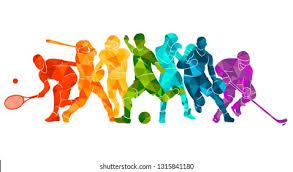 Mögen Sie Sport 
machen? Was ist Ihre 
Lieblingssport und 
warum?/Warum nicht?
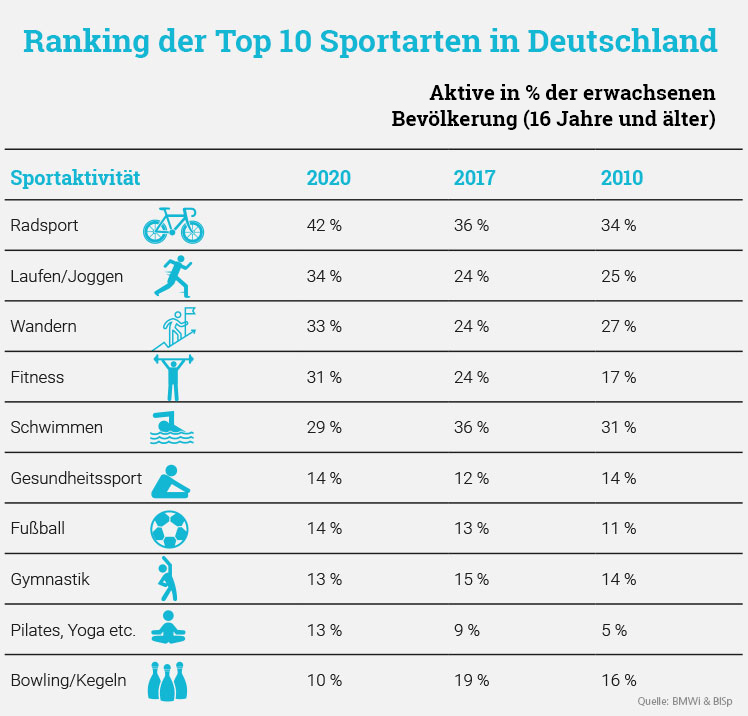 请输入标题
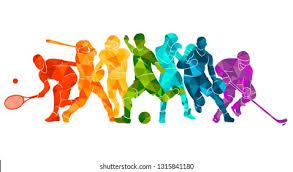 Wann Sie mehr Sport 
machen würden, wenn...?
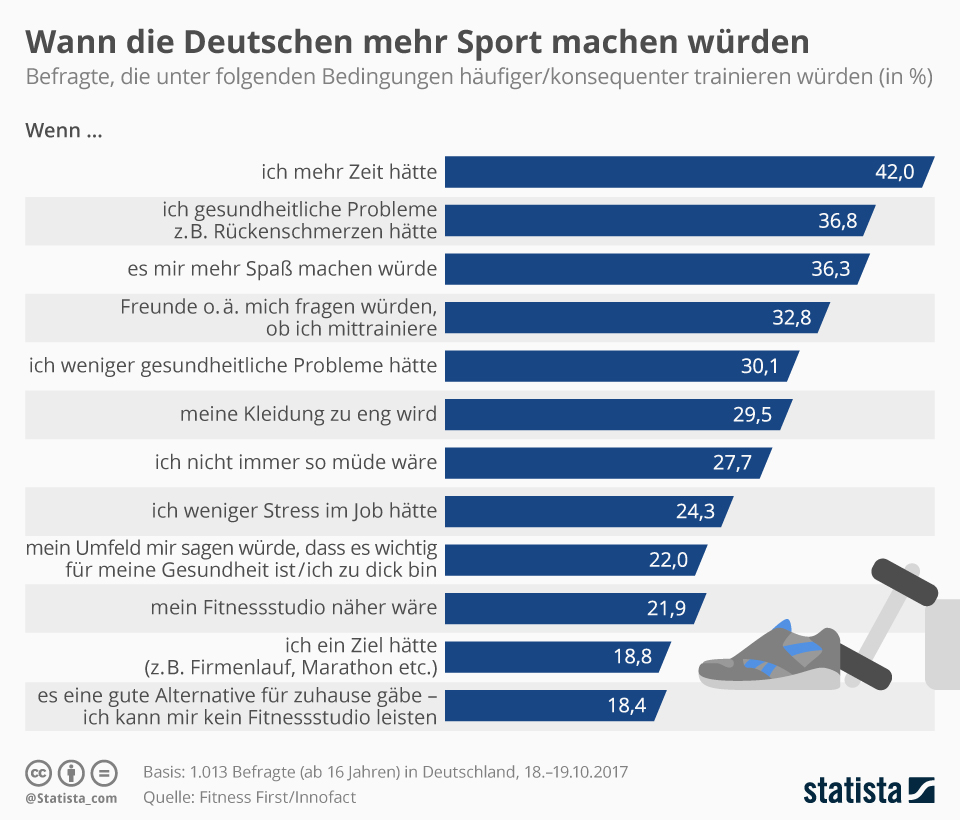 请输入标题
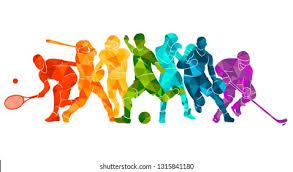 Wann Sie mehr Sport 
machen würden, wenn...?
um...zu...
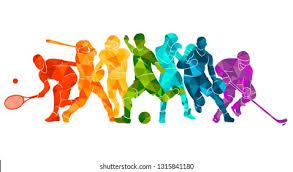 Was könnten Sie 
von Sport gewinnen?
3
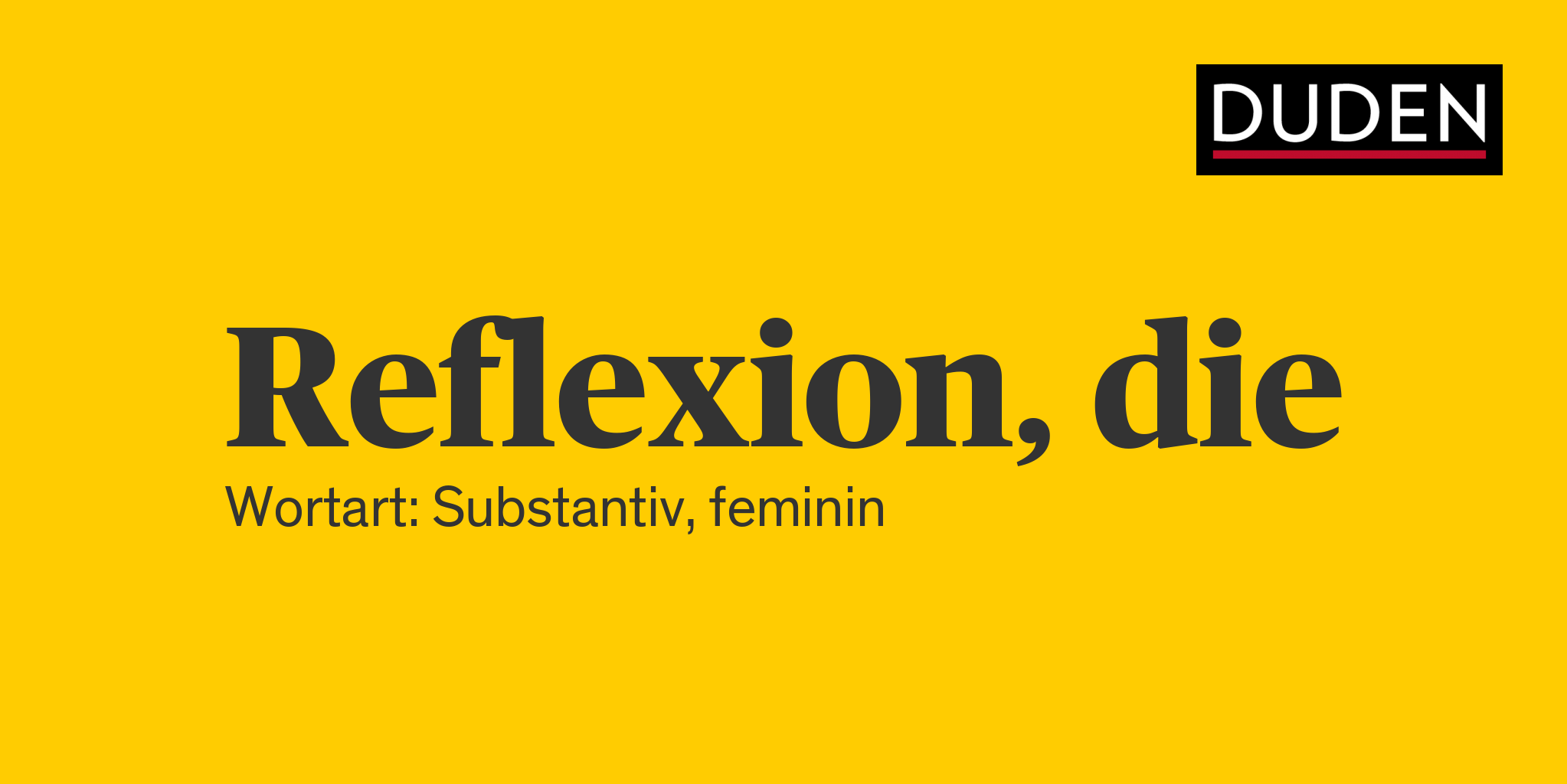